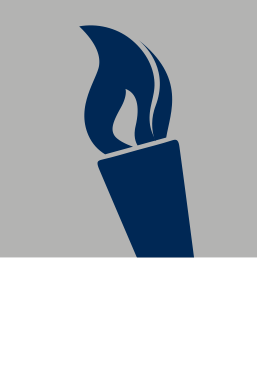 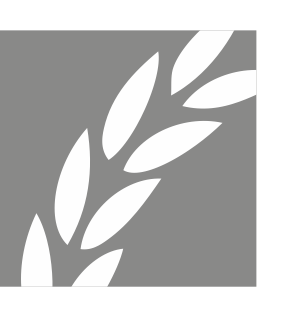 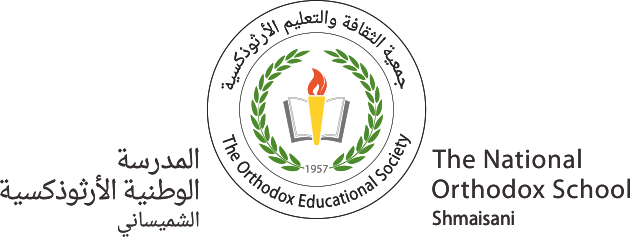 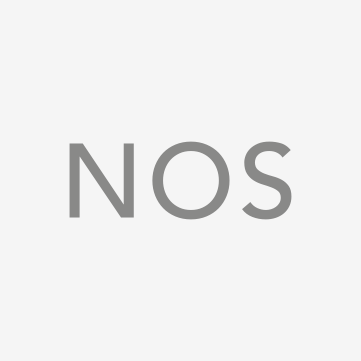 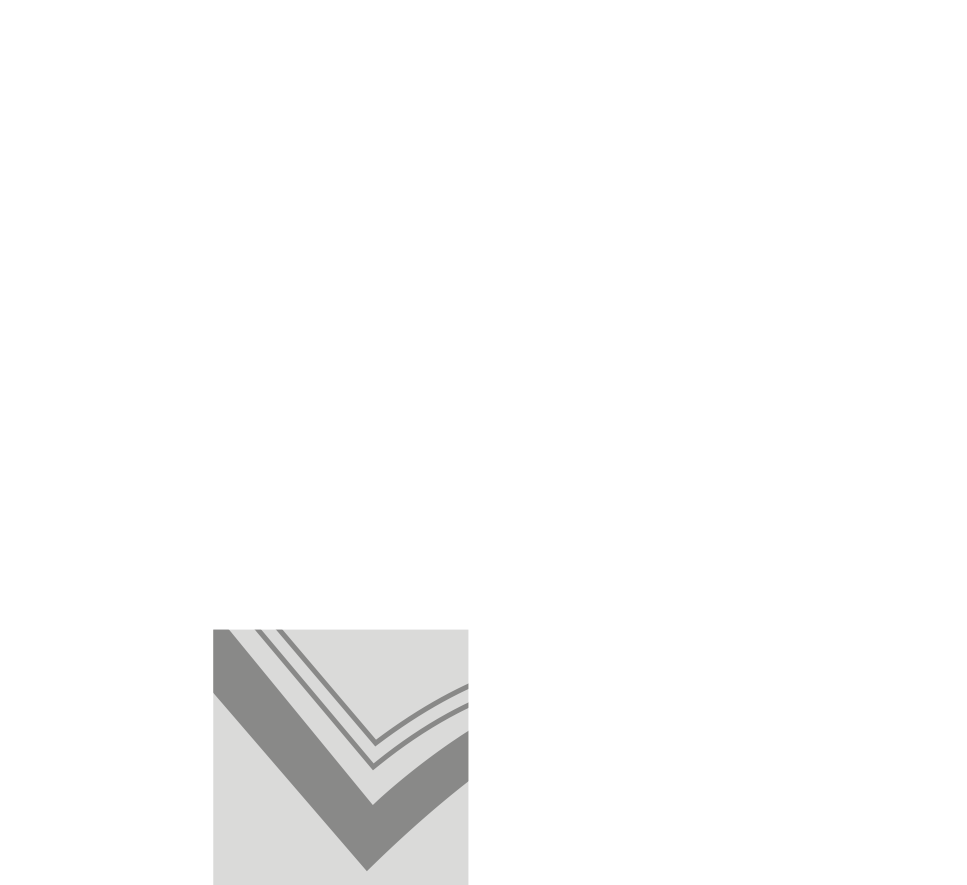 Specialized cells
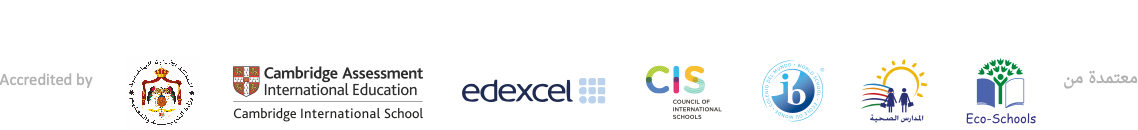 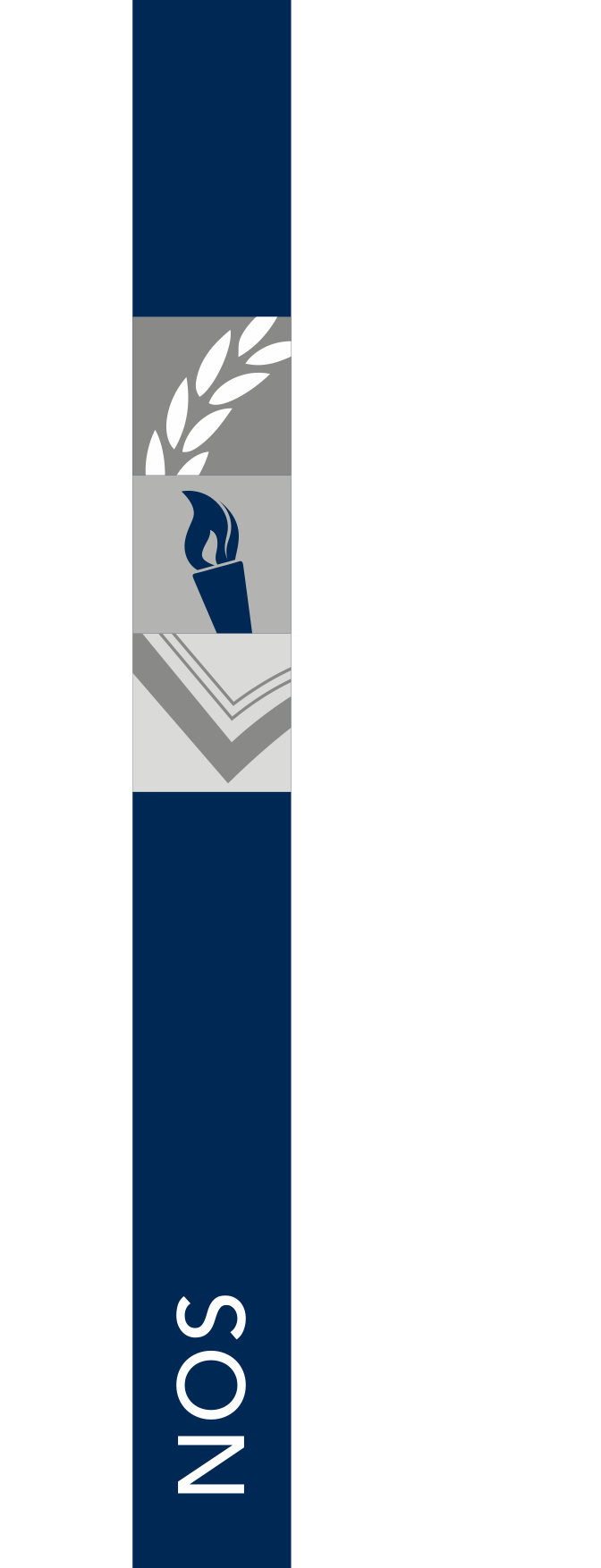 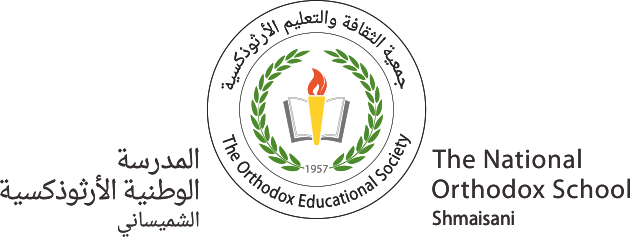 Specialized cells
Cells with different functions have different structures. The cell is adapted to carry out its function really well.
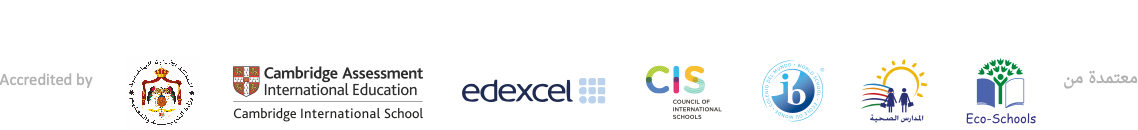 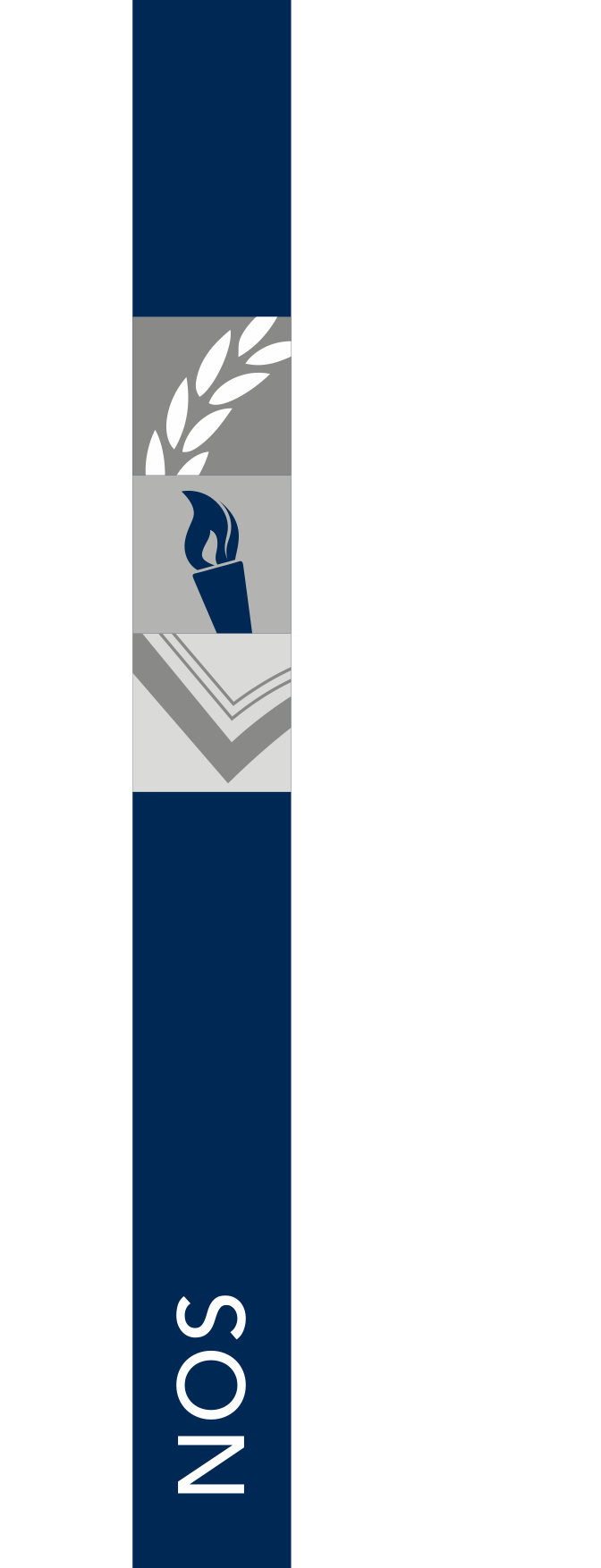 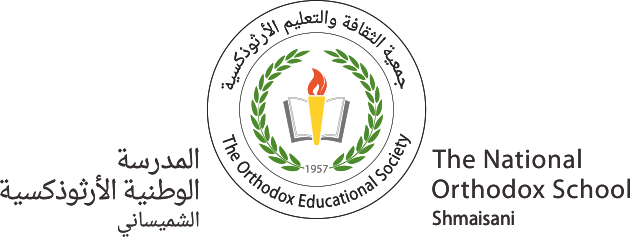 Specialized plant cells
Tips & Tricks
Lorem ipsum dolor sitaselo amet, consectetur.
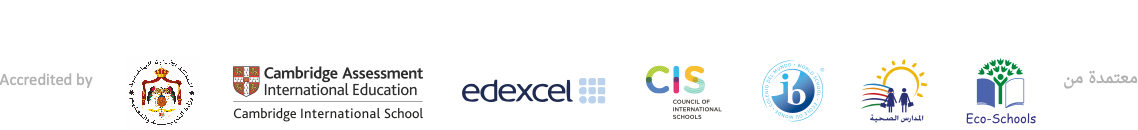 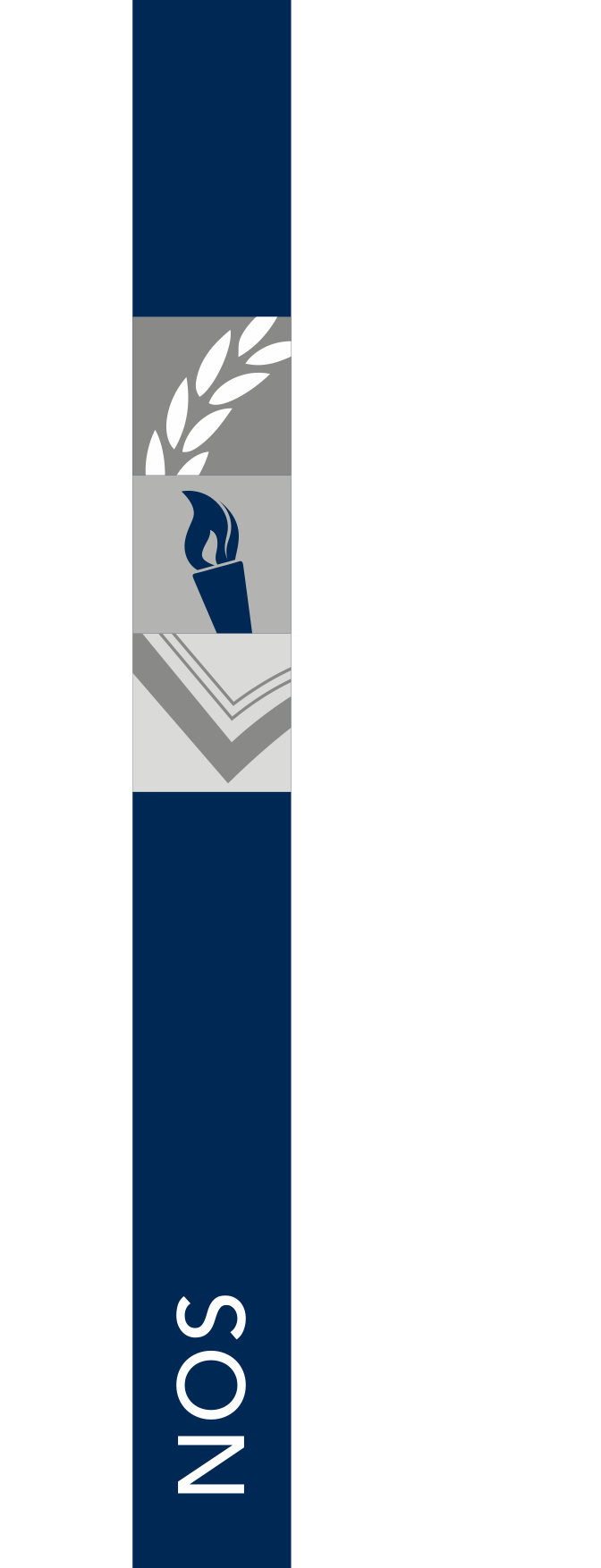 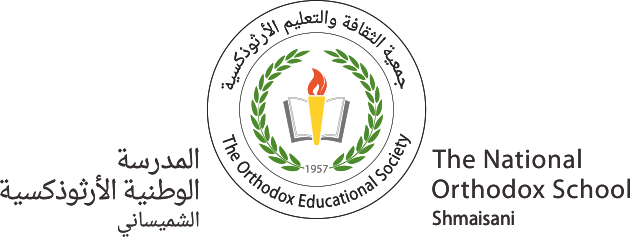 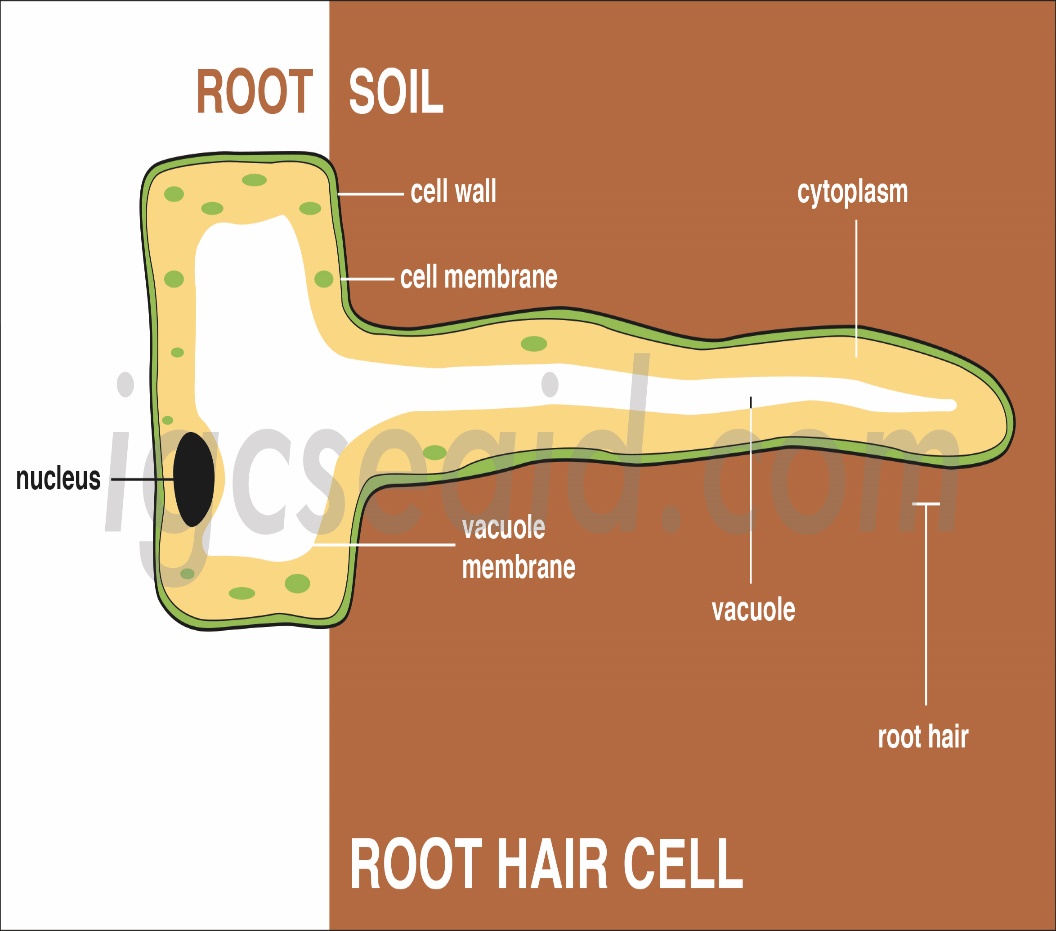 They absorb water from the soil. The root hairs provide a large surface area for substances to enter the root.
The cells have long, thin extensions that allow them to grow easily between the soil particles.
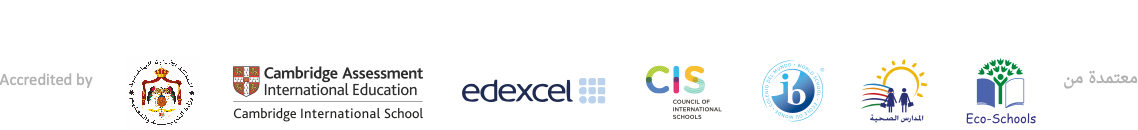 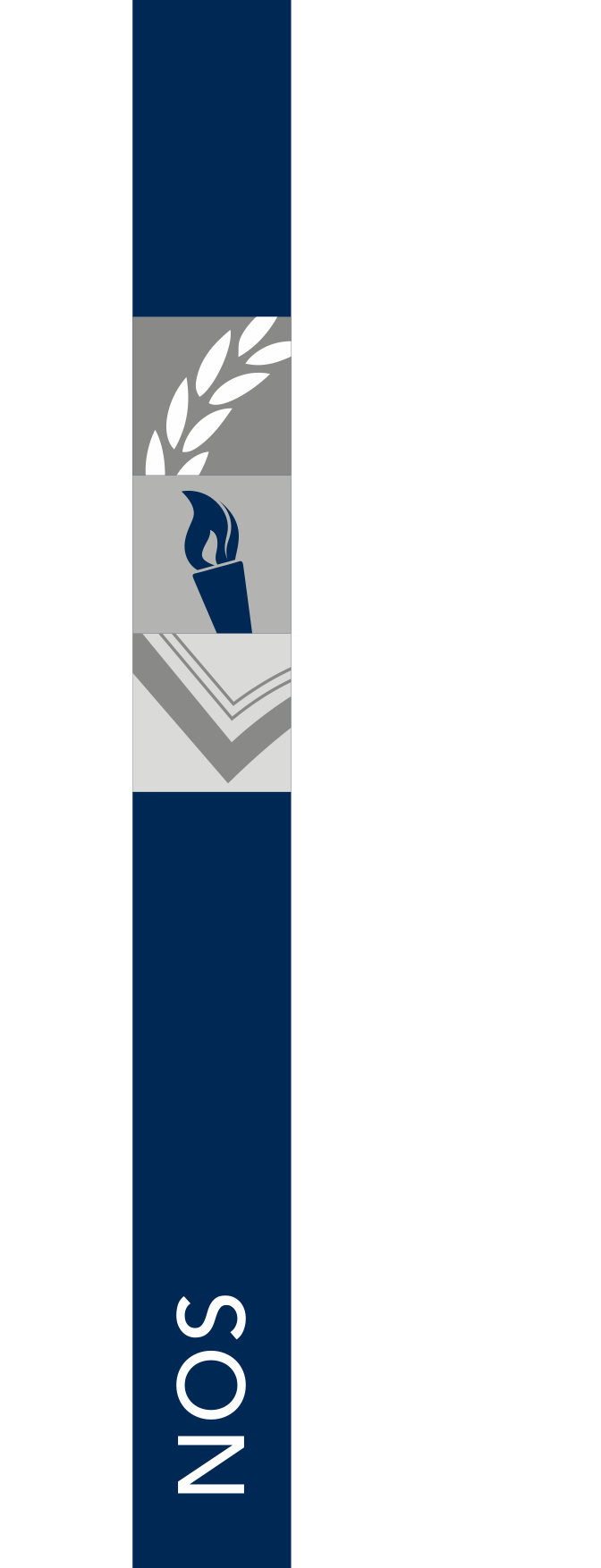 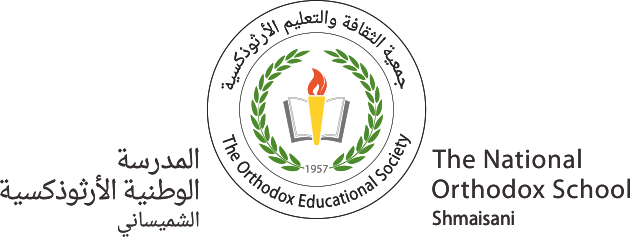 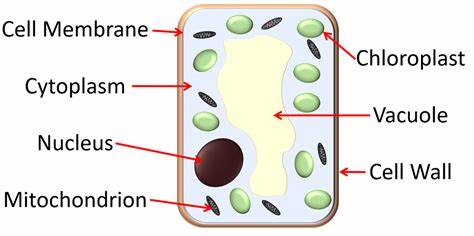 Palisade cell
They have chloroplasts that contain chlorophyll to trap light energy for photosynthesis..
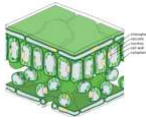 They have a shape that allows them to pack closely together in the upper part of a leaf.
Tips & Tricks
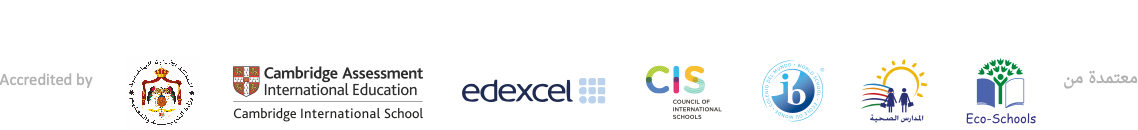 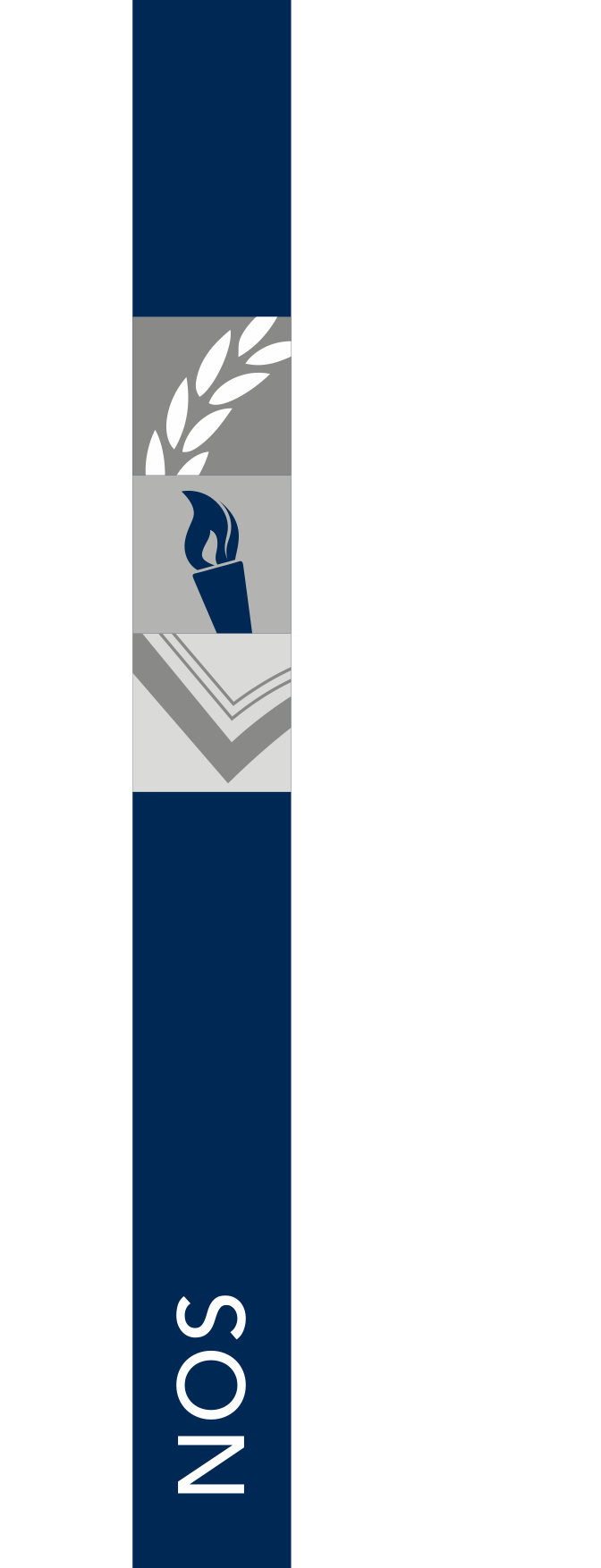 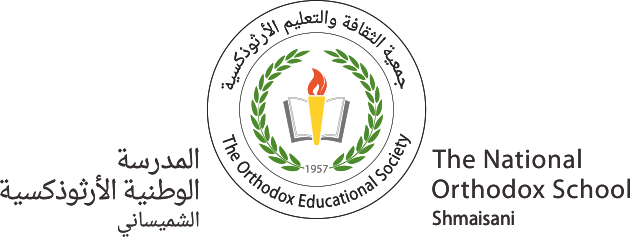 Specialized animal cells
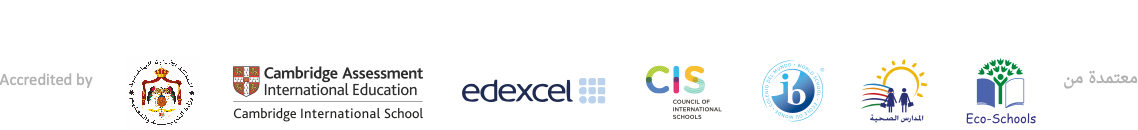 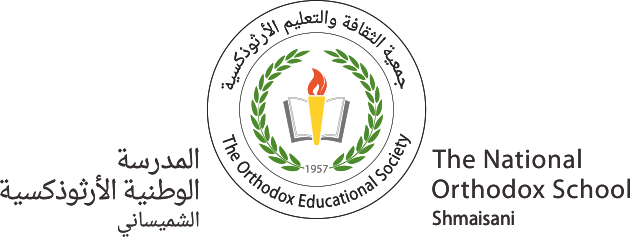 Red blood cells:
 They carry oxygen around the body. 
Their cytoplasm contains a red substance called hemoglobin, which carries oxygen.
 1. They are disc-shaped but their centers dip inward. 
2. They don’t have a nucleus (this makes more room for hemoglobin.)
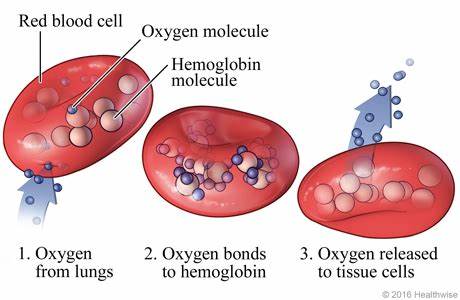 شكراً
Thank you
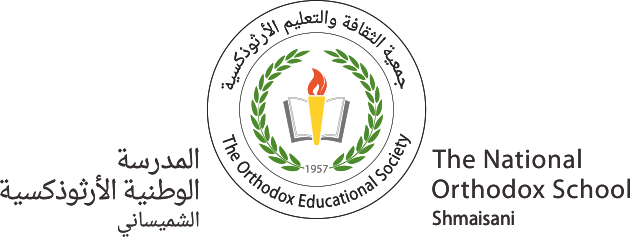 White blood cells :
They are cells of the immune system that are involved in protection and fighting diseases.

 Irregular shapes, for example:
 1. Lymphocyte: produces antibodies, which attack harmful microorganisms in the blood.
 2. Phagocyte: engulfs harmful microorganisms.
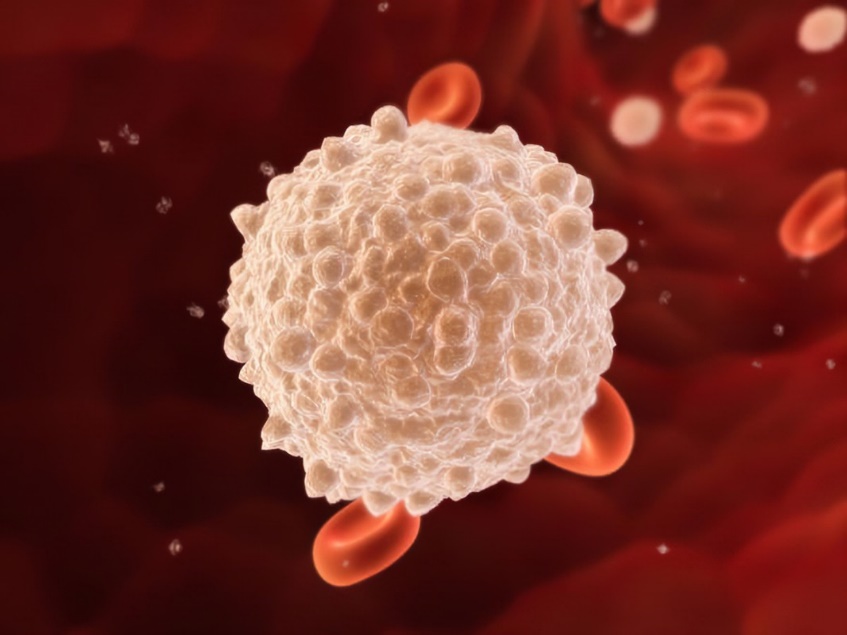 شكراً
Thank you
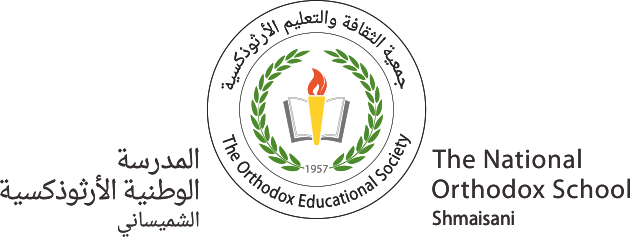 Muscle cells:
 The function vary according to which organ it is found in. These cells are long and thin.
 Each muscle cell is completely full of fibers.
 The fibers allow muscle cells to contract and produce movement.
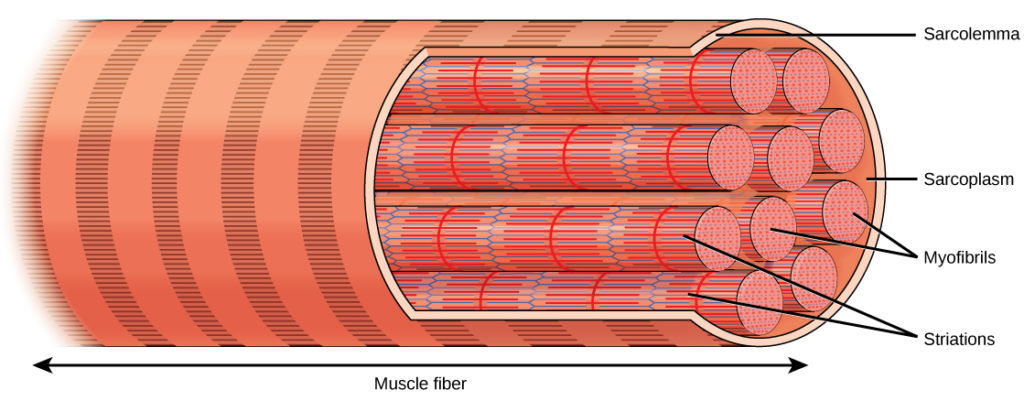 شكراً
Thank you
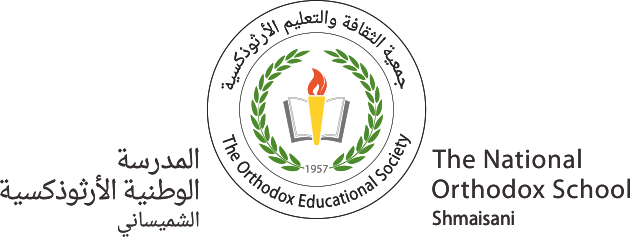 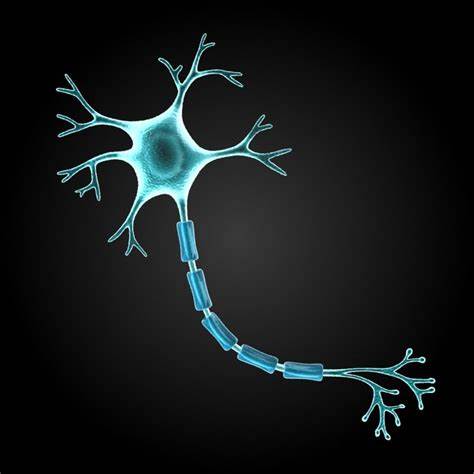 Nerve cells:
 They transfer messages from one part of the body to another. (Carry signals around the body.) 
Neurons have long thread-like extensions, so that they communicate with distant parts of the body.
شكراً
Thank you
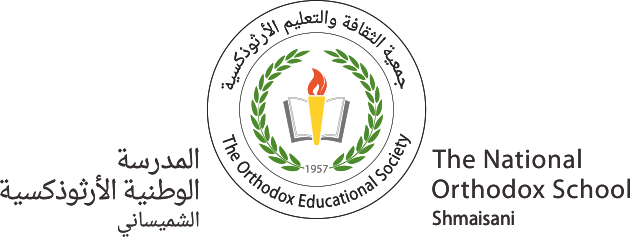 Fat cells:
 They act as an energy store for times when you can’t eat enough. Helps to keep you warm.
 The nucleus and cytoplasm are squeezed to the side to make room.
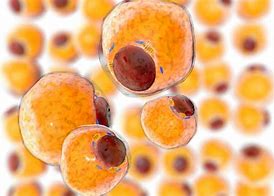 شكراً
Thank you
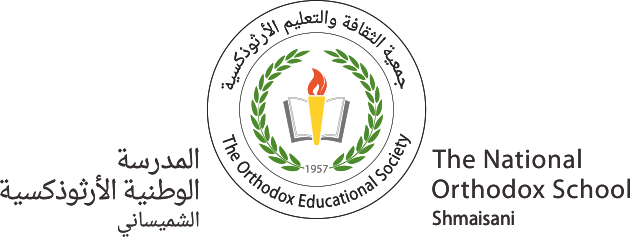 Ciliated cells:
 The cilia move in a wave like motion to carry the dust trapped in the mucus away from the lungs.
 They are found in structures like the nasal cavities, bronchial tubes and trachea. 
Cilia are microscopic hair like-extensions. They need a lot of energy, so they always contain lots of mitochondria.
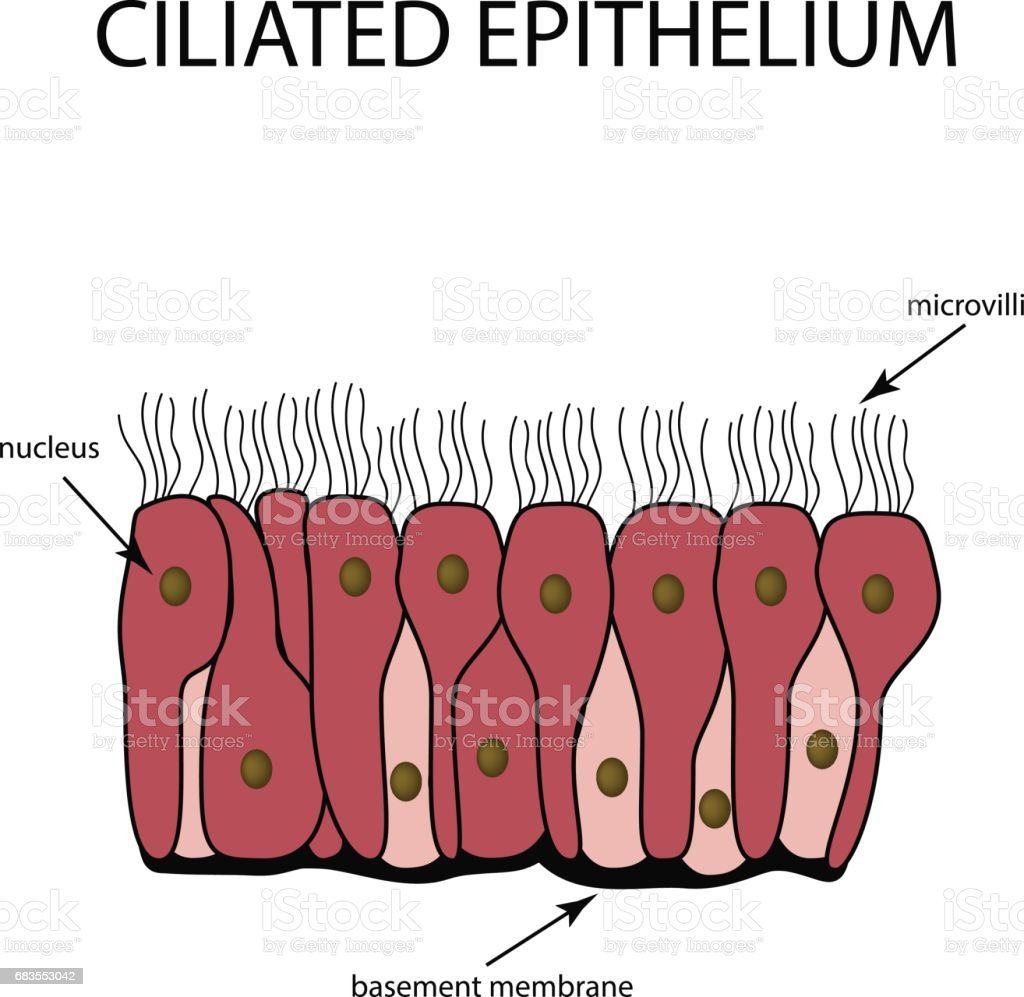 شكراً
Thank you
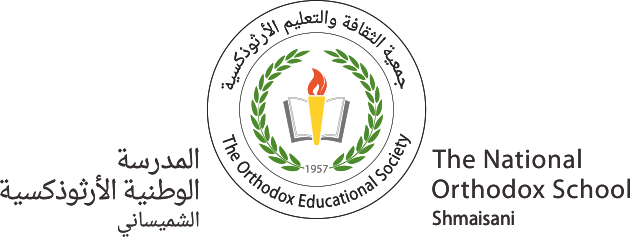 Bone cells:
 Bone cells make fibers and excrete them into their surroundings.
Produces fibers that attract minerals to make a rigid solid.
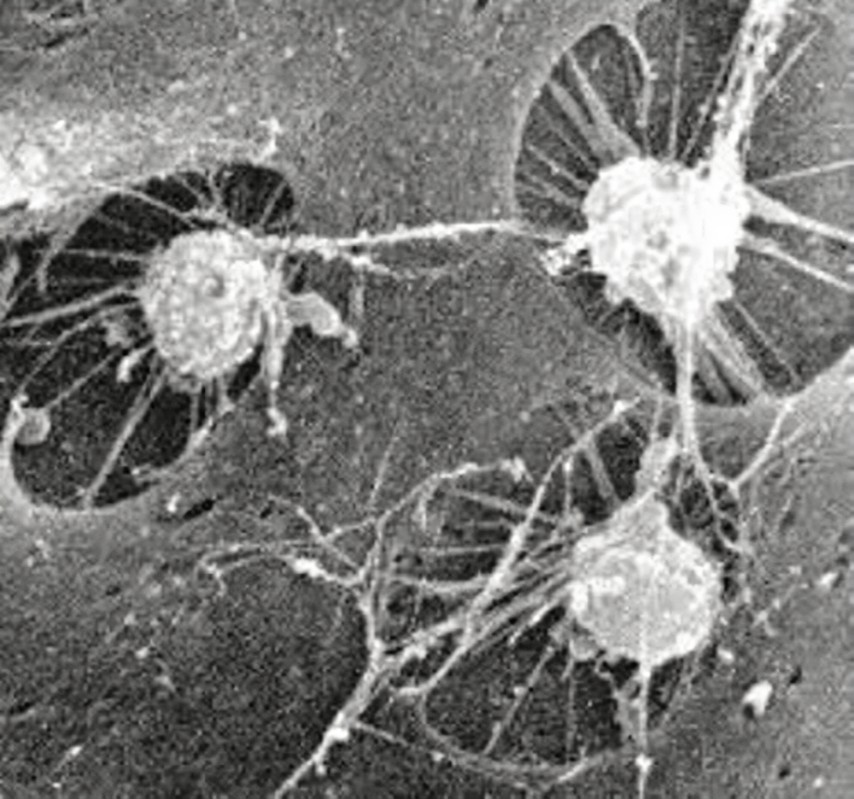 شكراً
Thank you
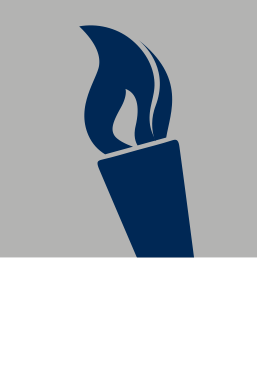 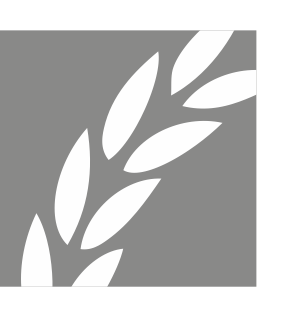 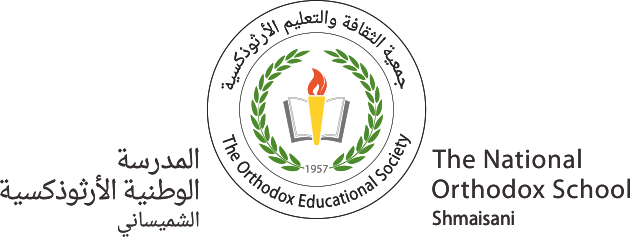 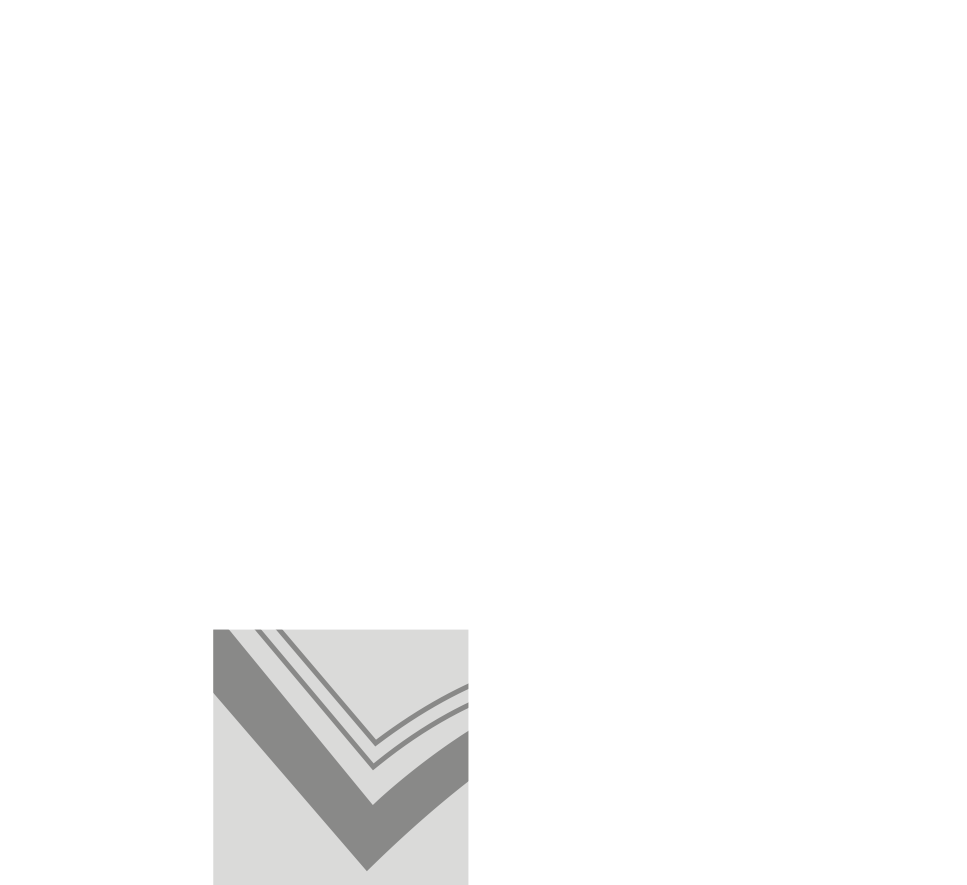 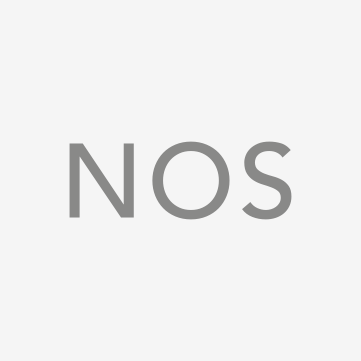 شكراً
Thank you